«УМ НА КОНЧИКАХ ПАЛЬЦЕВ»
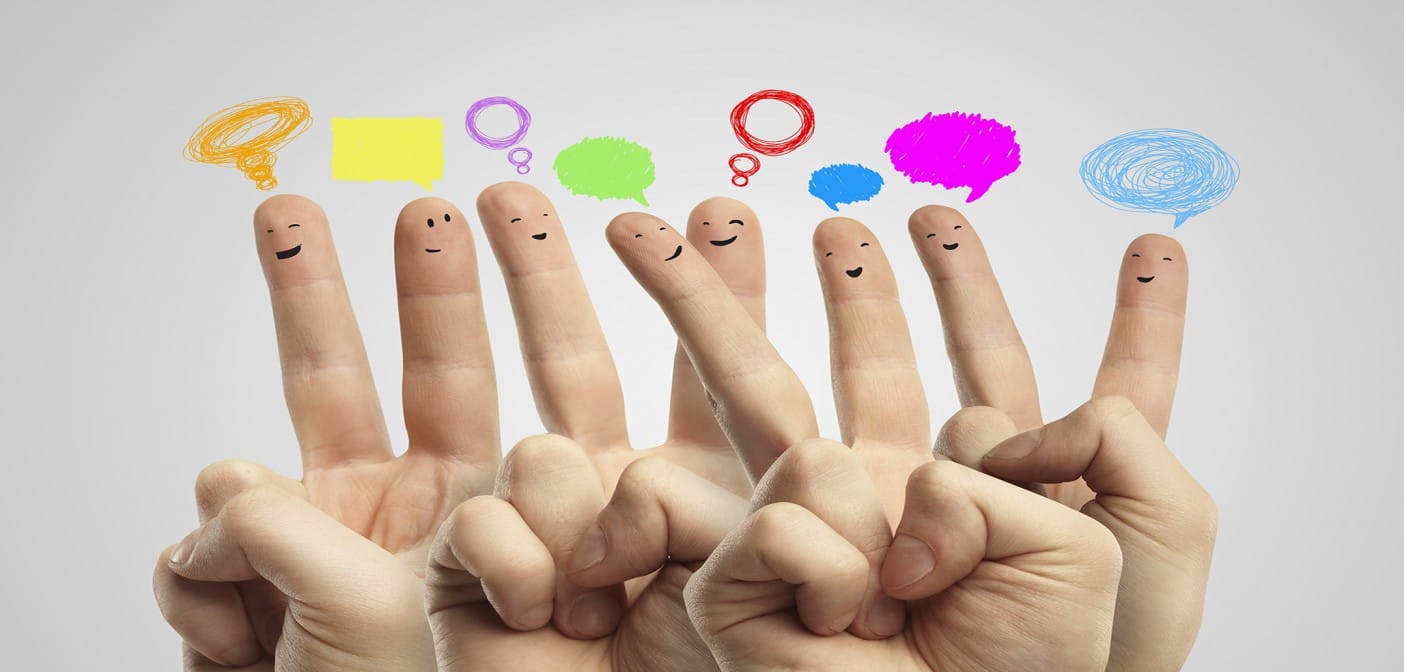 Цель: Уточнить представления учителей, молодых специалистов о развитии мелкой моторики в младшем школьном возрасте.Задачи: Донести  значение развития мелкой моторики и помочь овладеть играми и упражнениями, используя нестандартное оборудование . Передать опыт работы путем прямого комментированного показа последовательности действий, методов и приемов.
Мнения учёных
Невропатолог и психиатр В. М. Бехтерев писал, что движения руки всегда были тесно связаны с речью и способствовали ее развитию.
Философ И. Кант считал, что "Рука - это своего рода внешний мозг"
 "Готовить глаз к видению, руку - к действию и душу к чувствованию" - были слова М. Монтессори
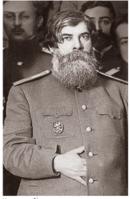 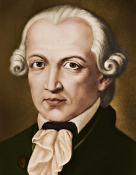 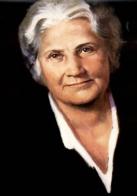 Немного истории
Движения пальцев рук исторически, в ходе развития человечества, оказались тесно связанными с речевой функцией.                                 Первой формой общения первобытных людей были жесты.  Особенно велика была роль руки – она дала возможность путем указывающих , очерчивающих, оборонительных, угрожающих и других движений развить тот первичный язык, с помощью которого люди объяснялись.    Позднее жесты стали сочетаться с возгласами, выкриками. Прошли тысячелетия, пока развилась словесная речь, но она долгое время оставалась связанной с жестикуляционной речью.   Движения пальцев рук у людей совершенствовались из поколений в поколения, т. к. люди выполняли руками все более тонкую и сложную работу.
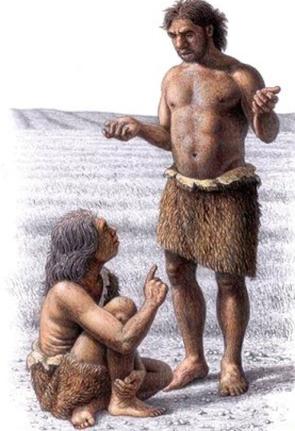 Две значимых моторики.
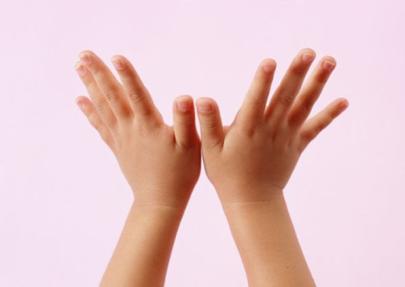 Моторик две – мелкая и крупная. И обе одинаково значимы для развития детей.     
Мелкая моторика – это точные, хорошо скоординированные движения пальцами, 
Крупная же – движения тела (корпуса, рук, ног).
ДВИГАТЕЛЬНАЯ ПРОЕЦИЯ КИСТИ РУКИ В ЧЕЛОВЕЧЕСКОМ МОЗГЕ
Третья часть площади двигательной проекции коры головного мозга занимает проекция кисти руки
Её близость к моторной зоне дают основания рассматривать кисть руки как «орган речи»
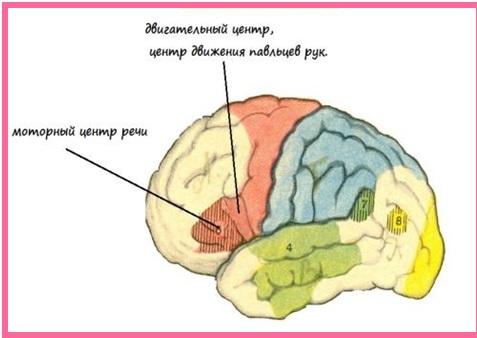 Варианты игр на развитие мелкой моторики
Игры с пальчиками
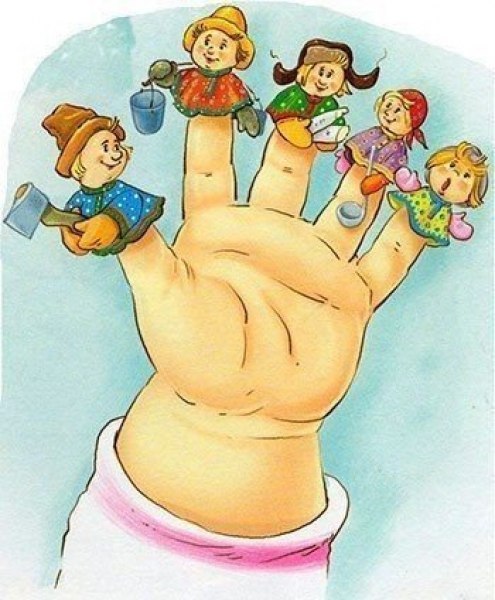 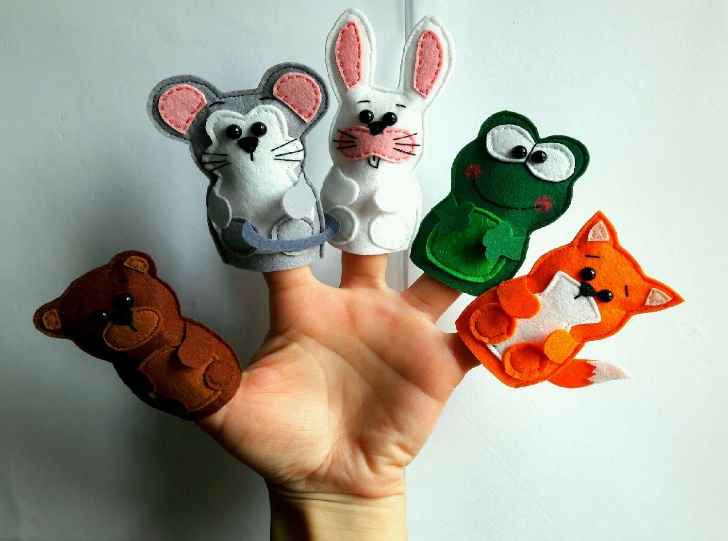 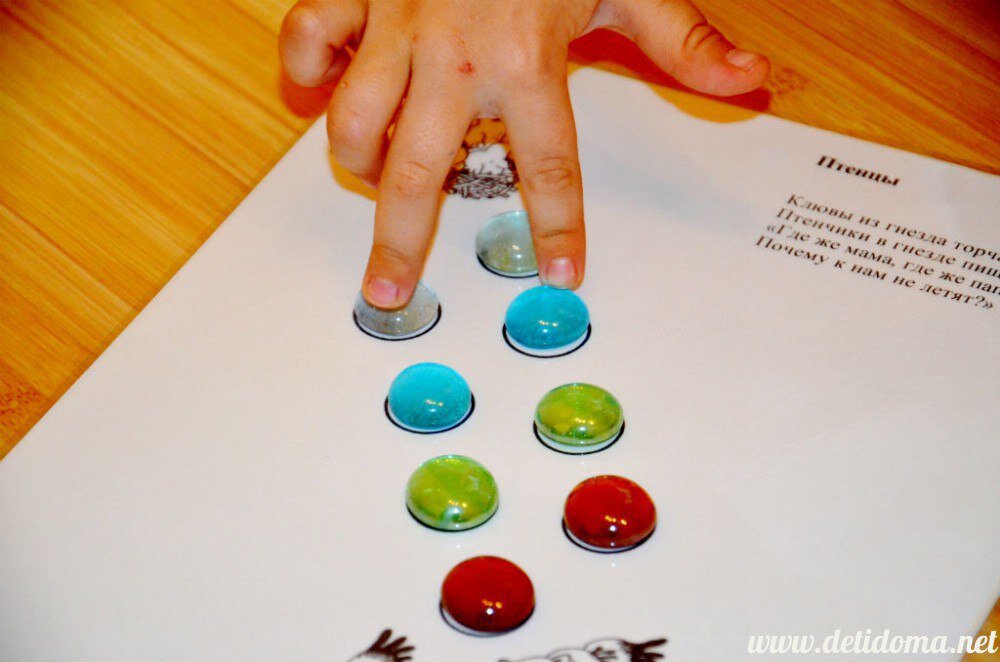 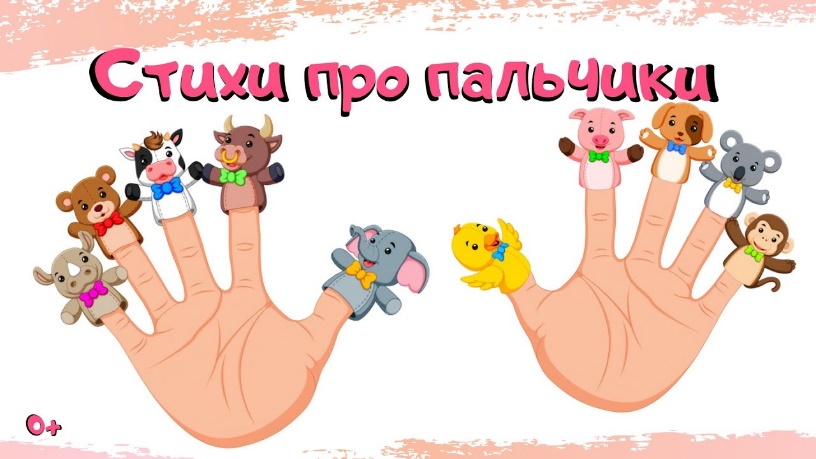 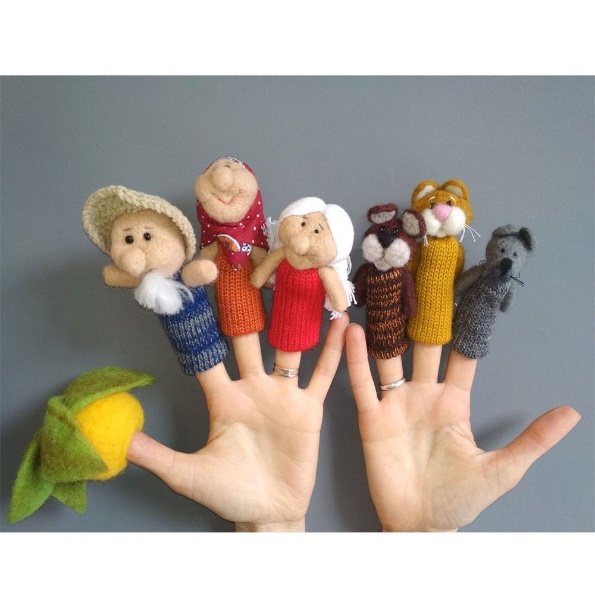 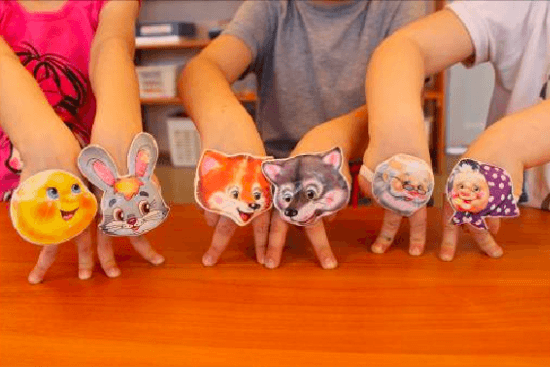 Игры из фетра
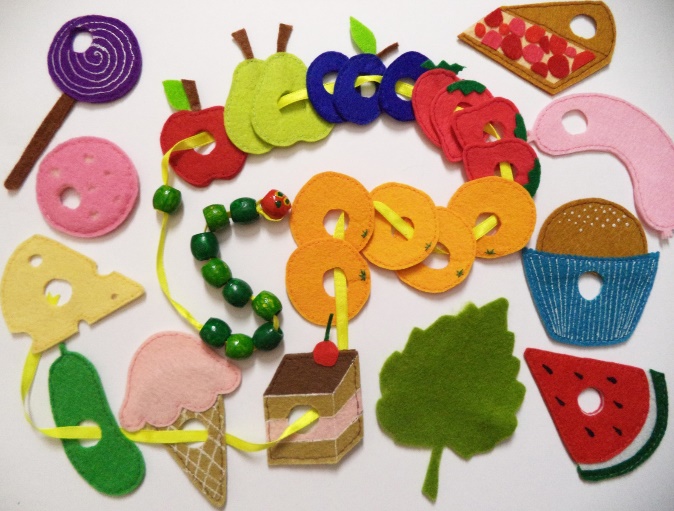 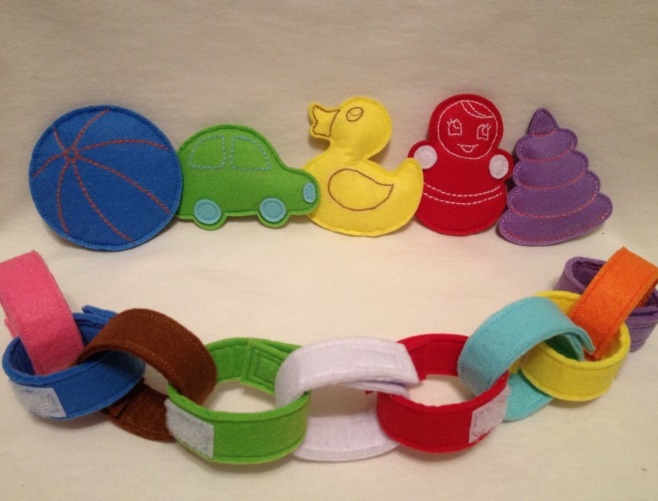 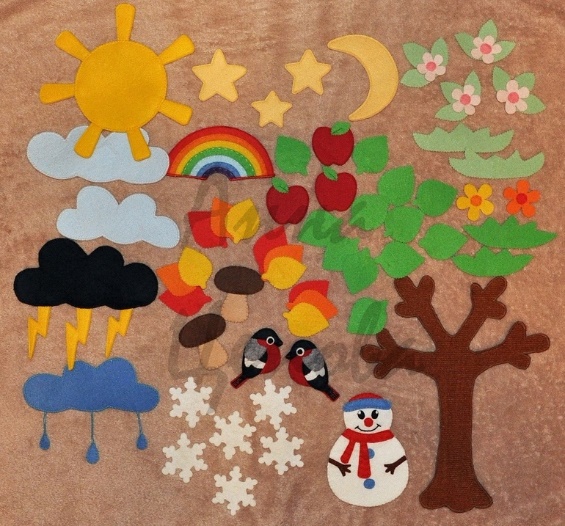 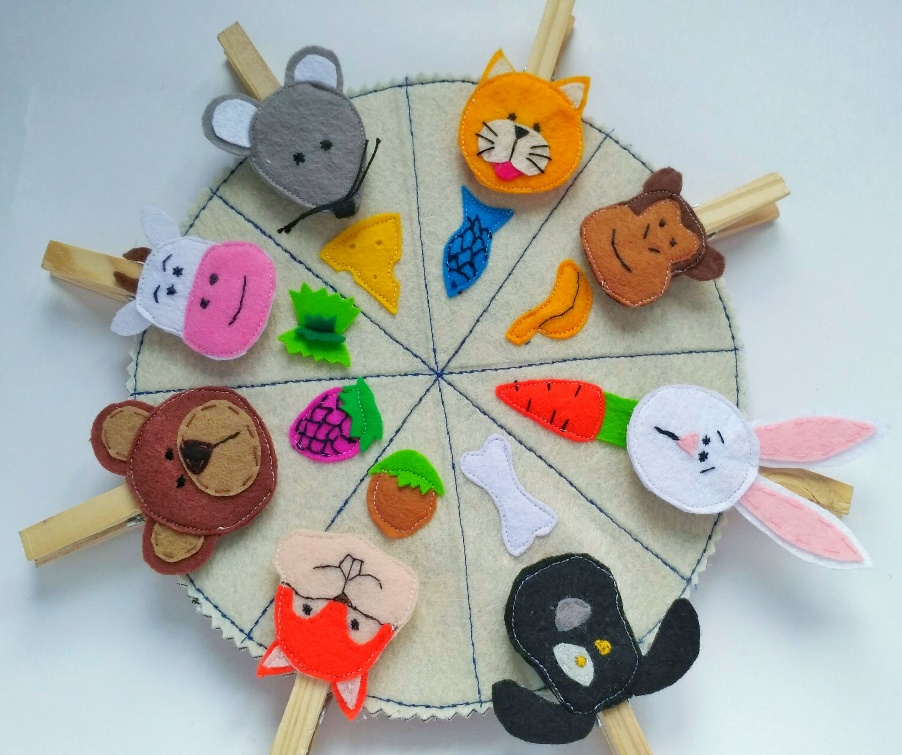 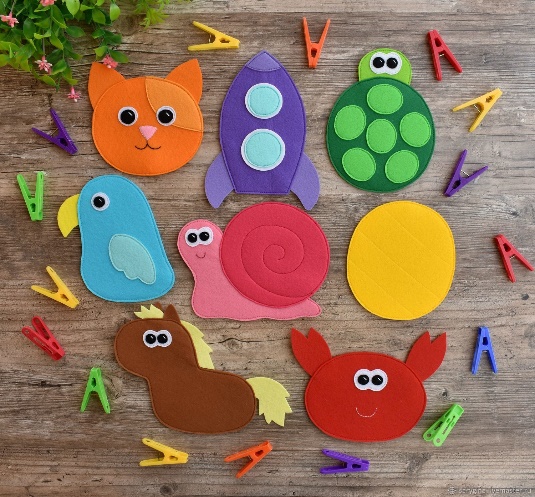 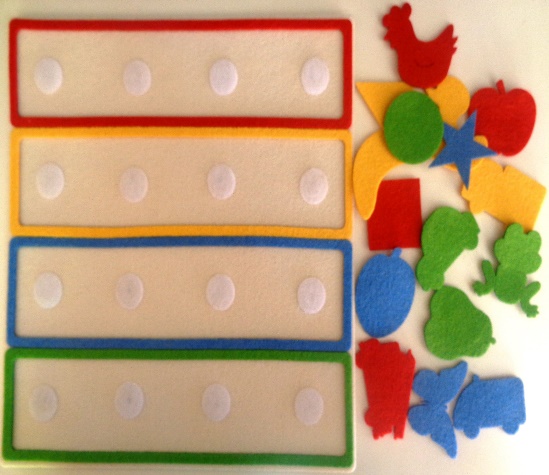 Игры с крупами и макаронами
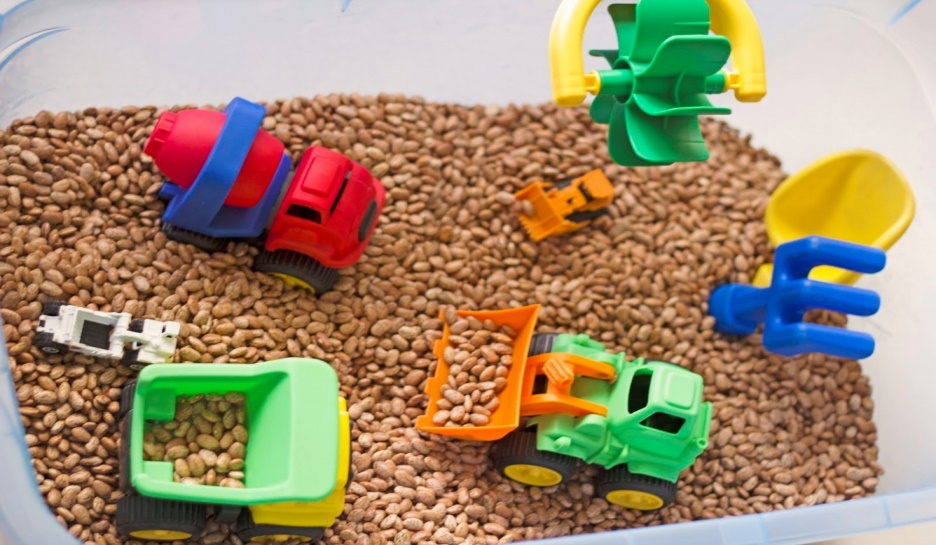 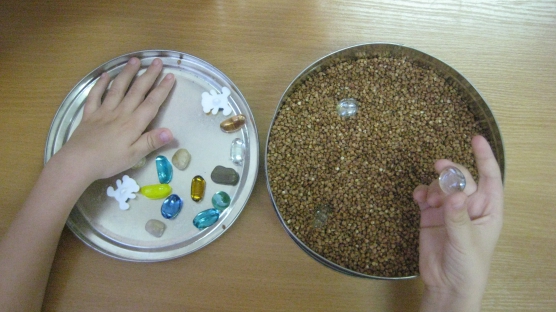 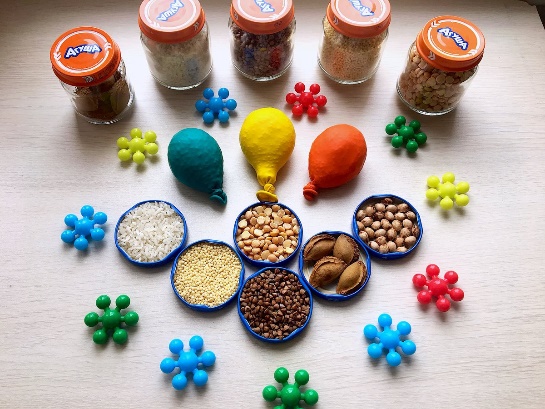 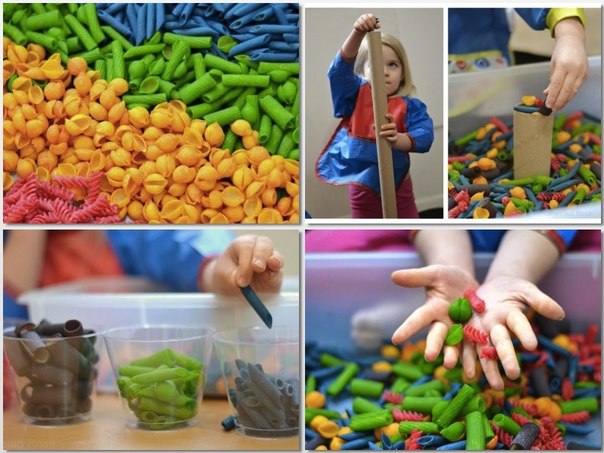 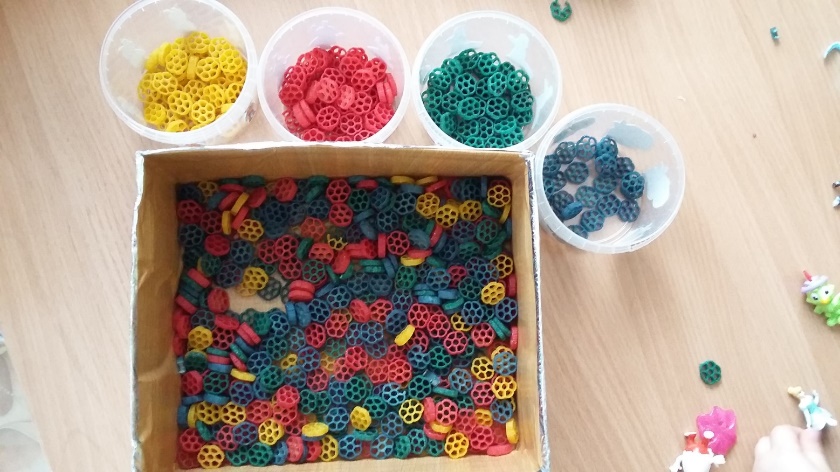 Игры с песком
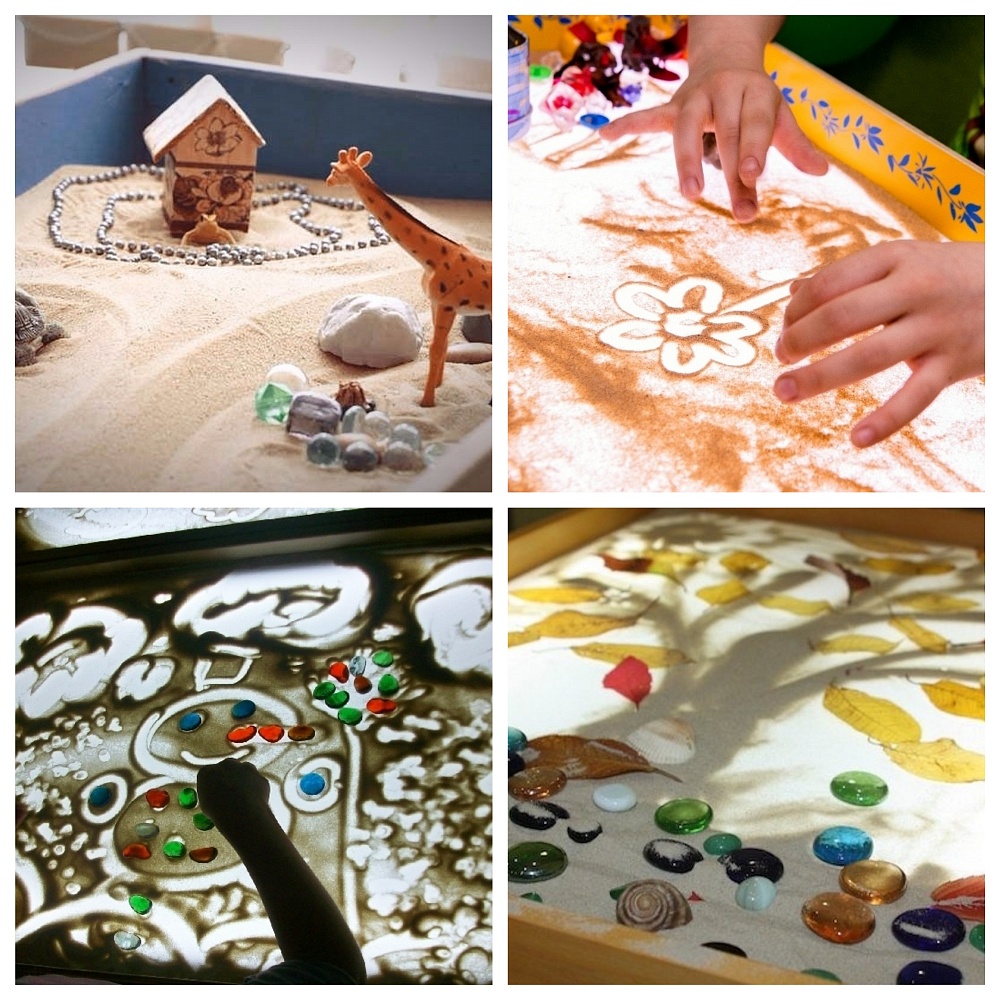 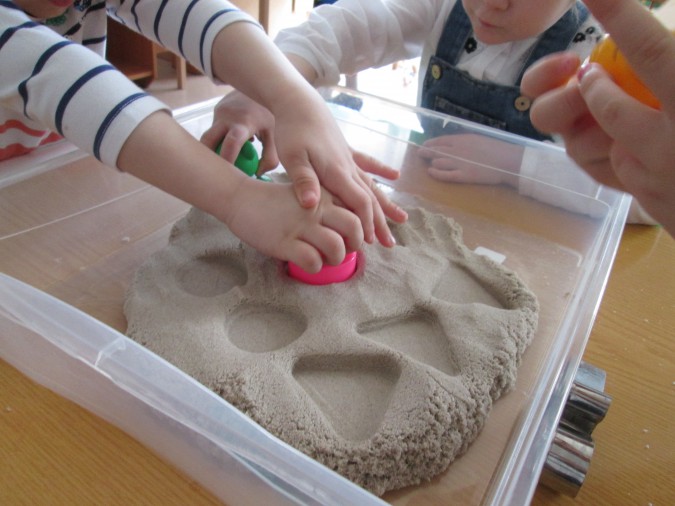 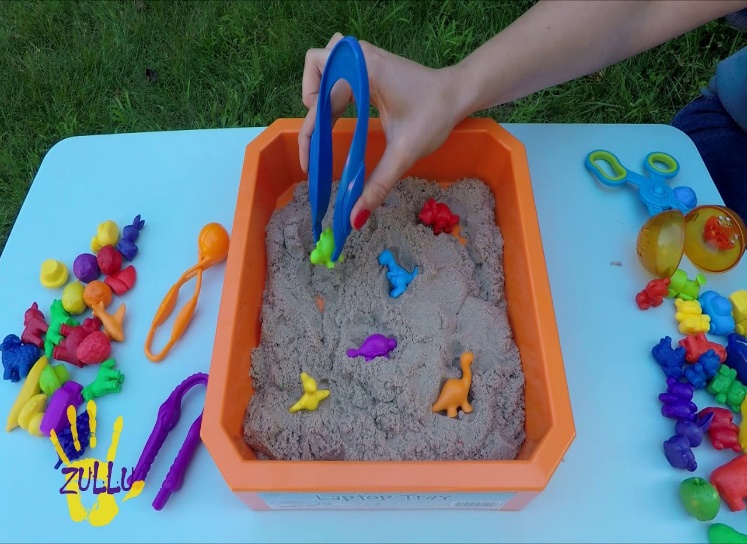 Игры с резинками
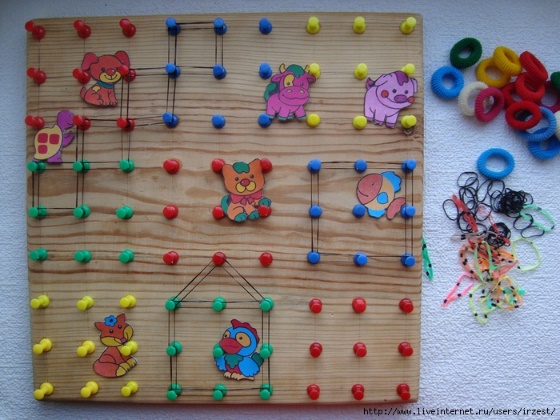 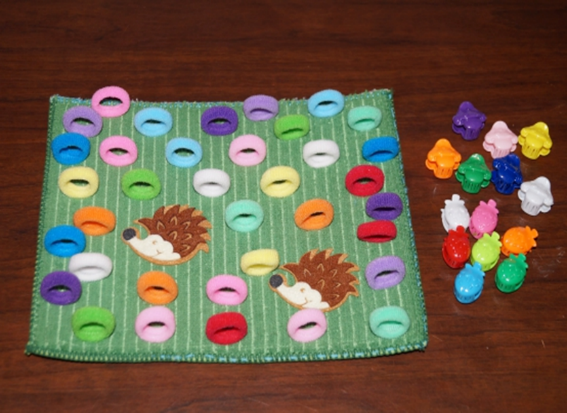 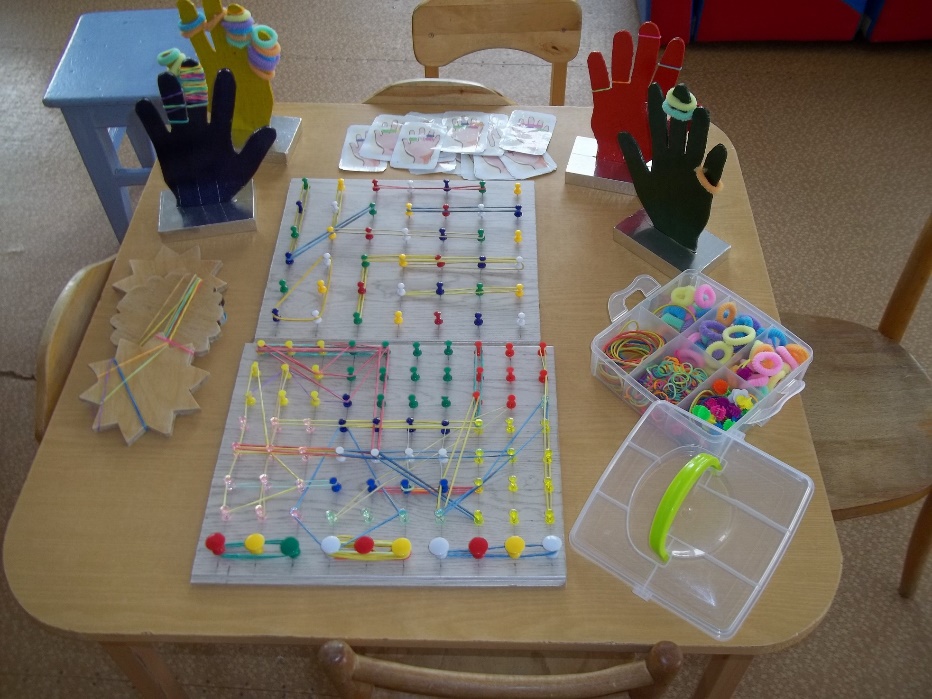 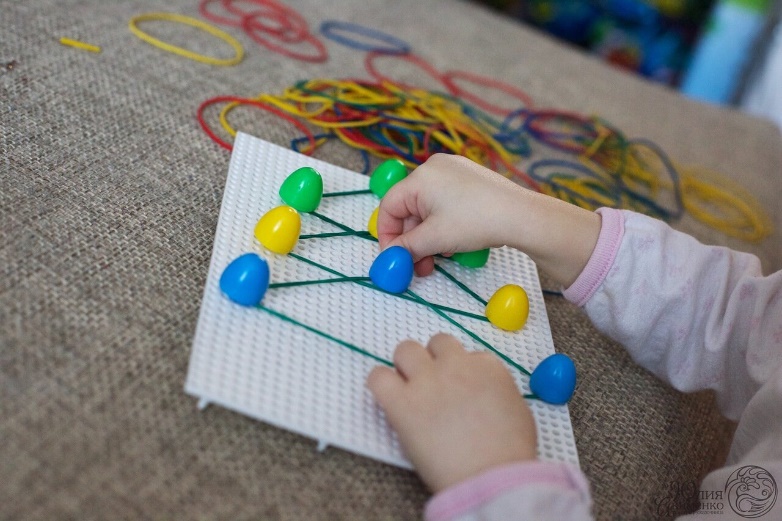 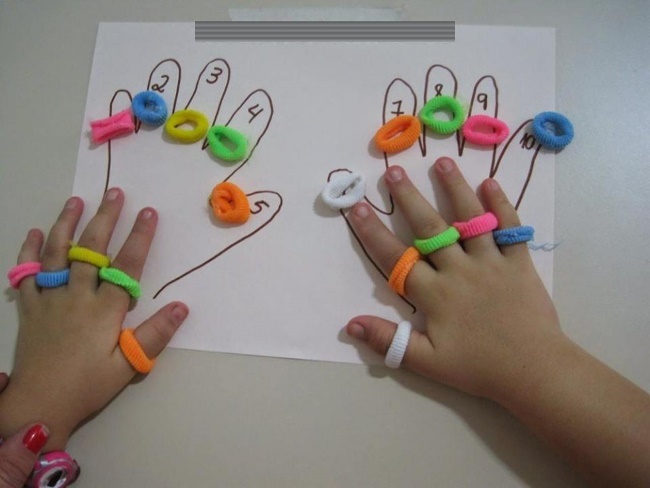 Игры со списками , счетными палочками, трубочками.
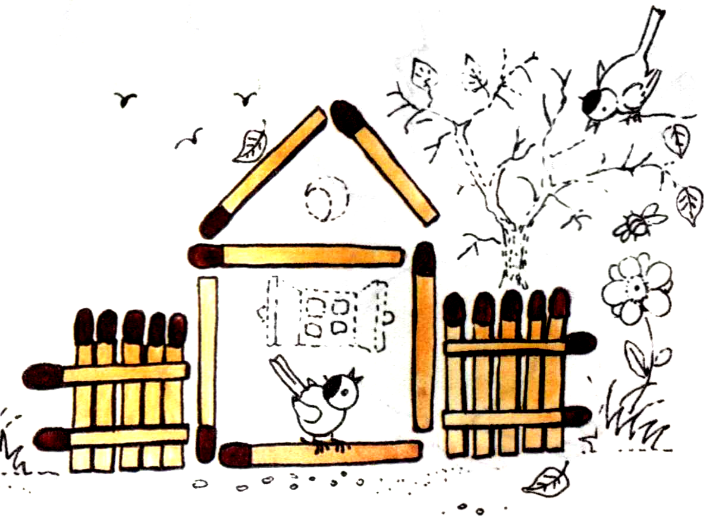 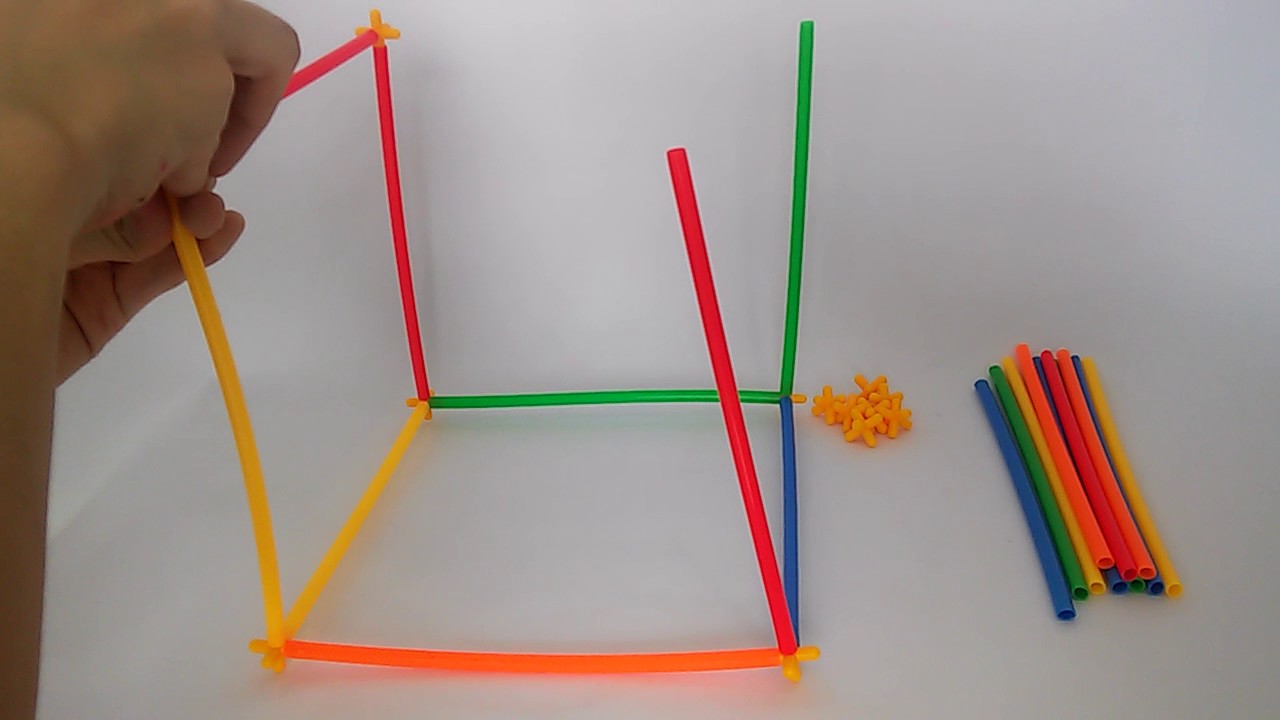 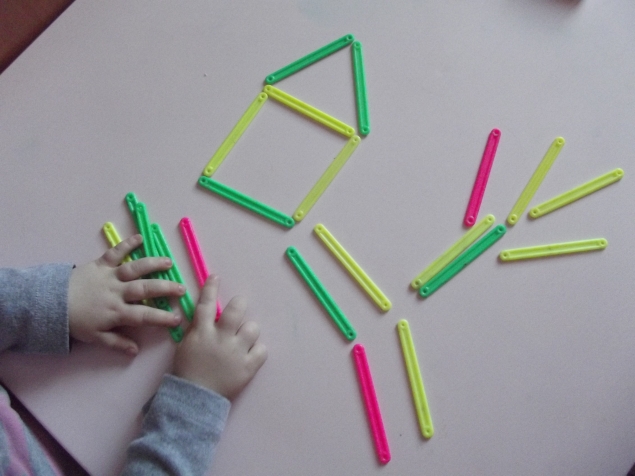 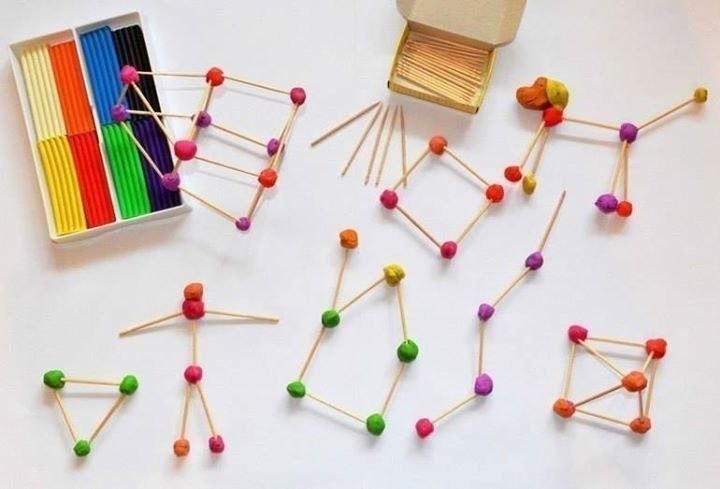 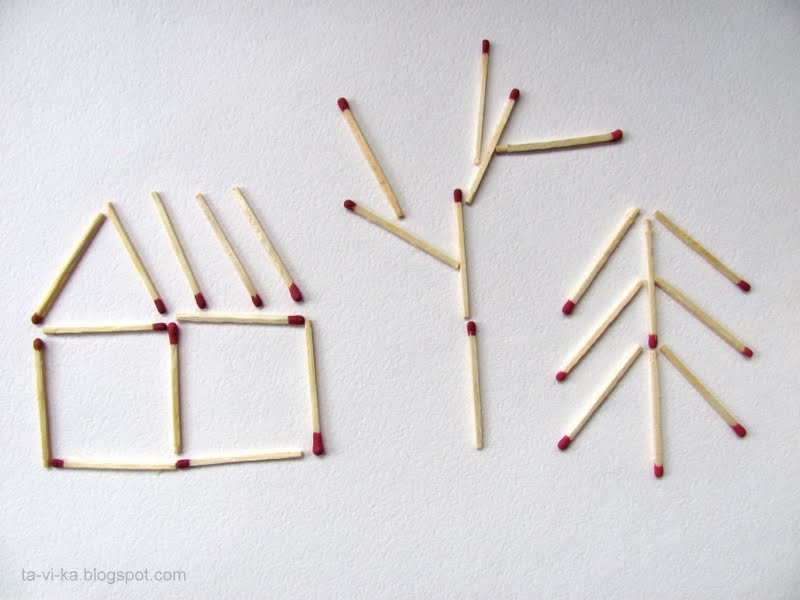 Сочетание мозаики , лепки и рисования
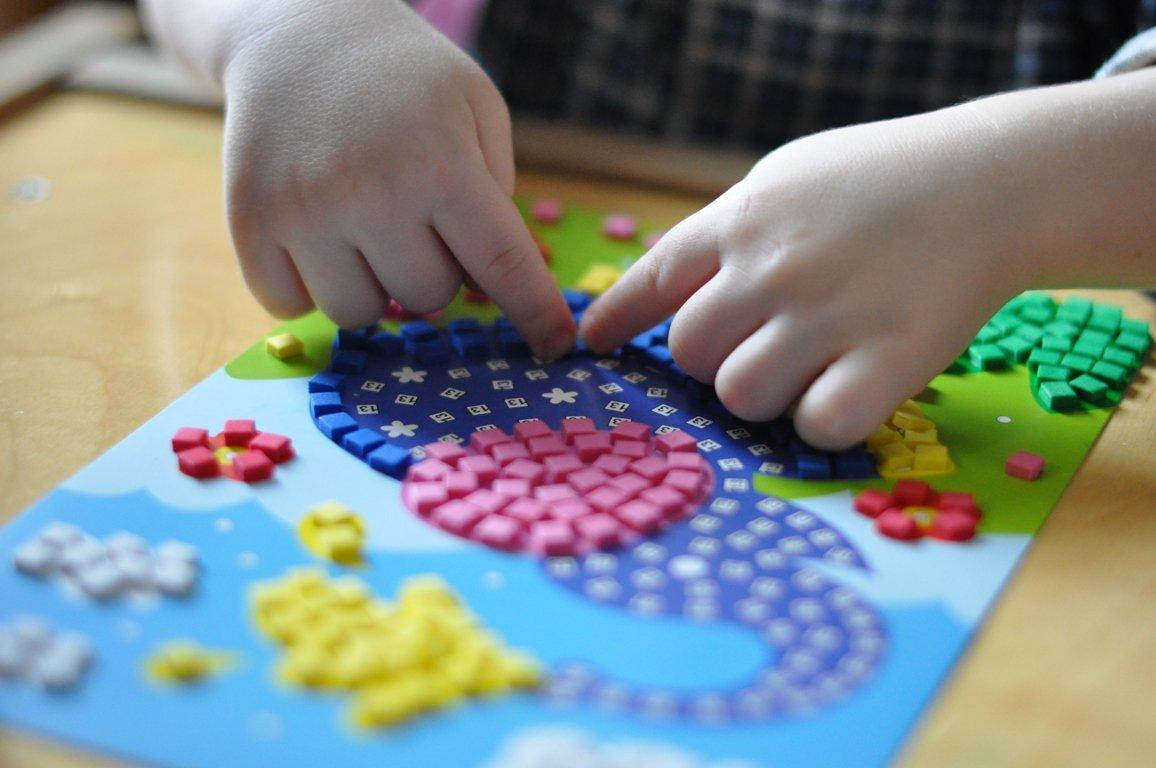 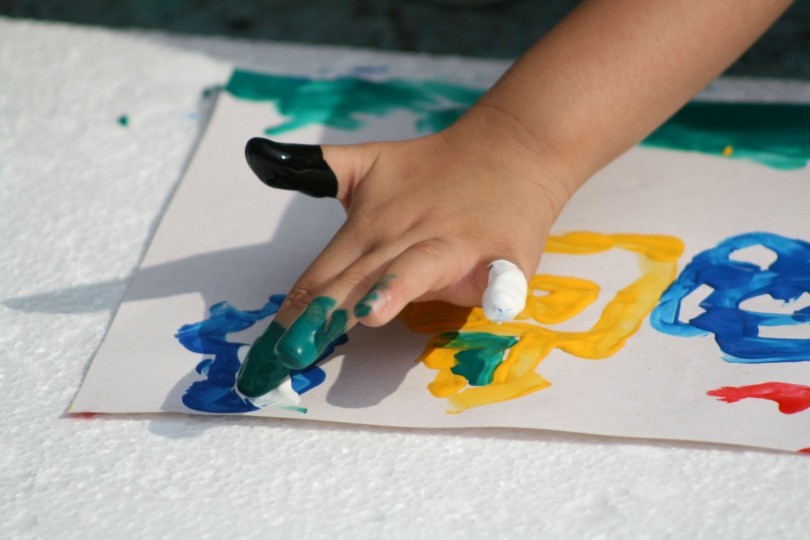 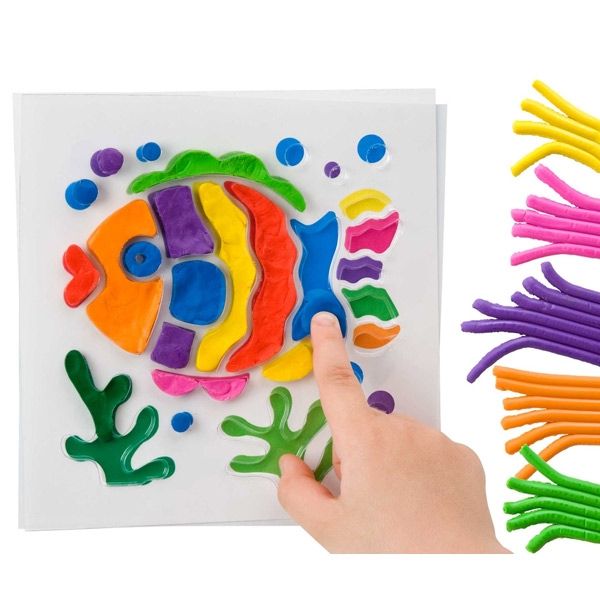 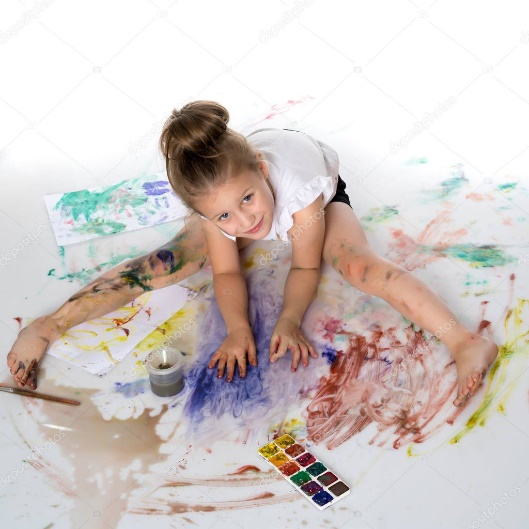 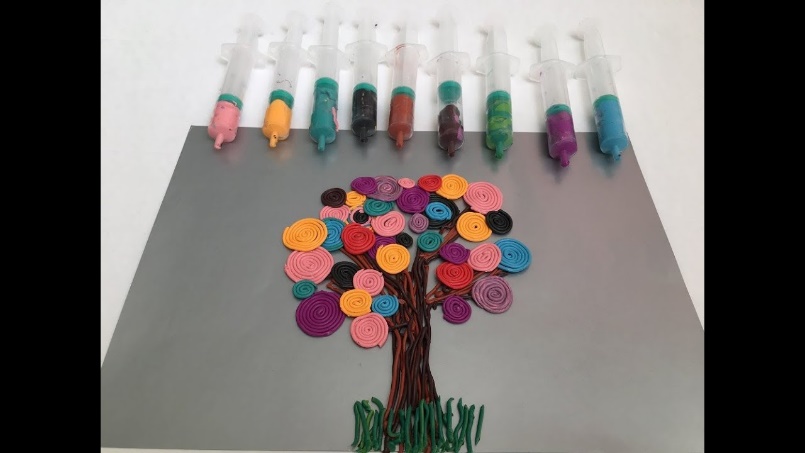 Предлагаем сделать игры своими руками
Собери бусинки на нитку
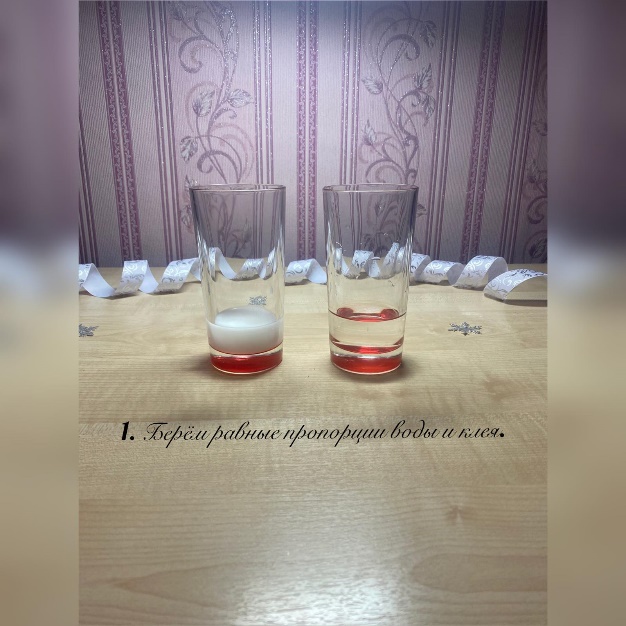 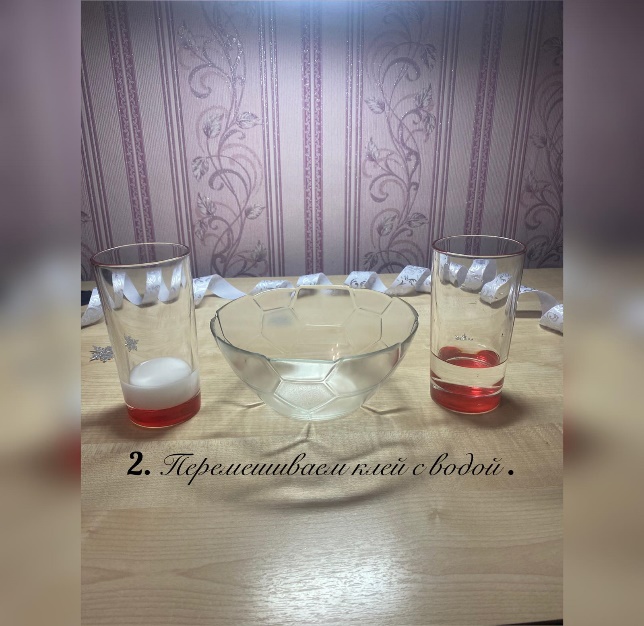 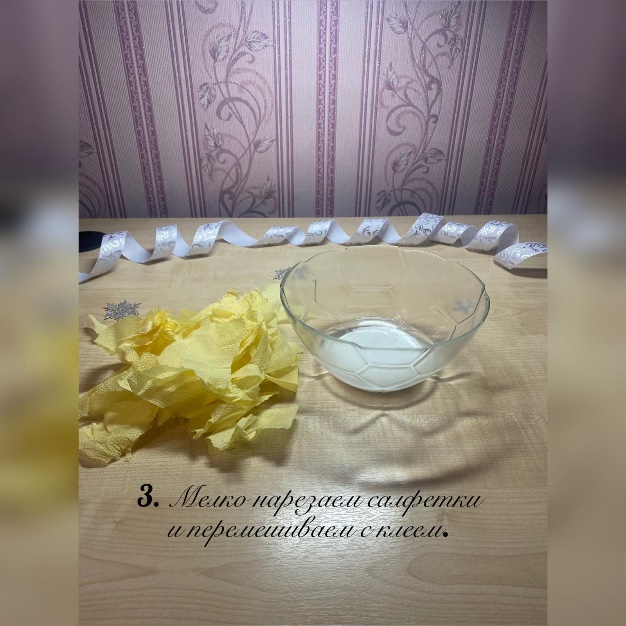 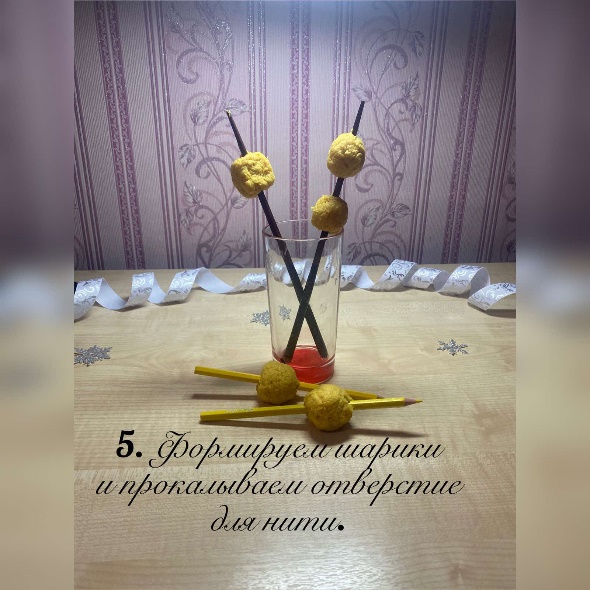 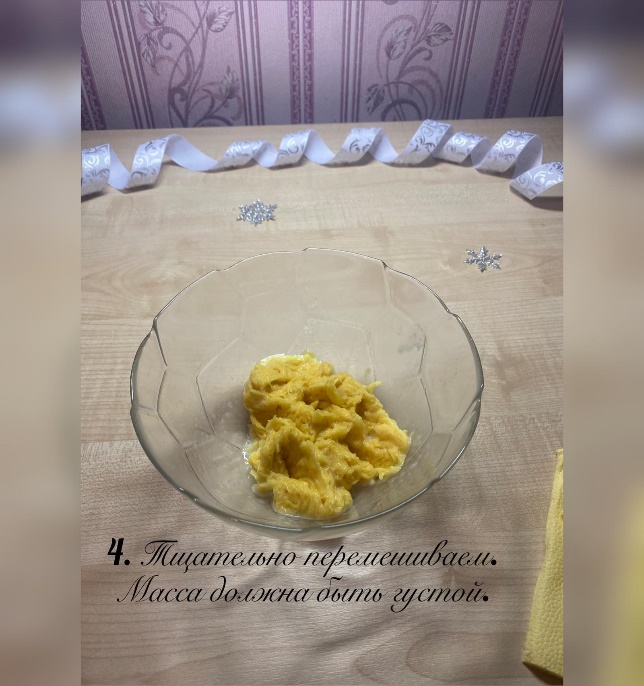 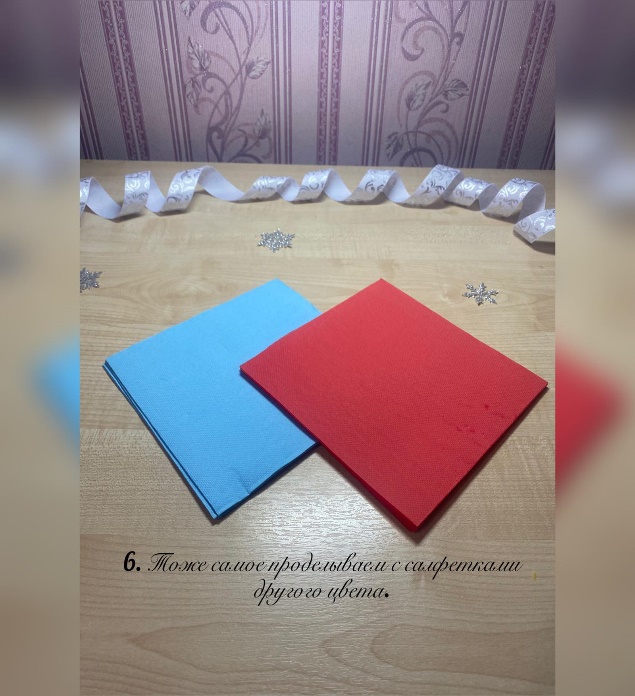 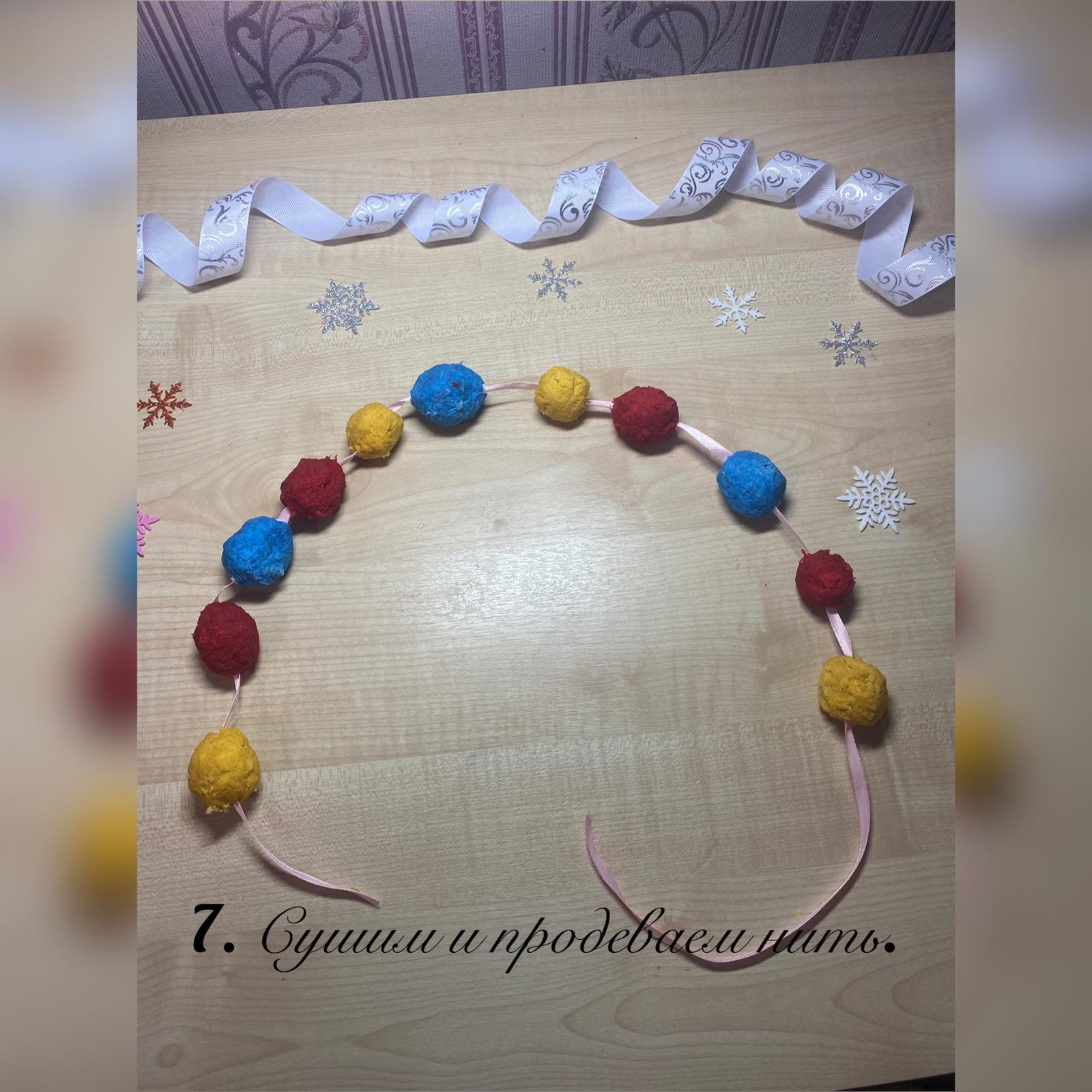 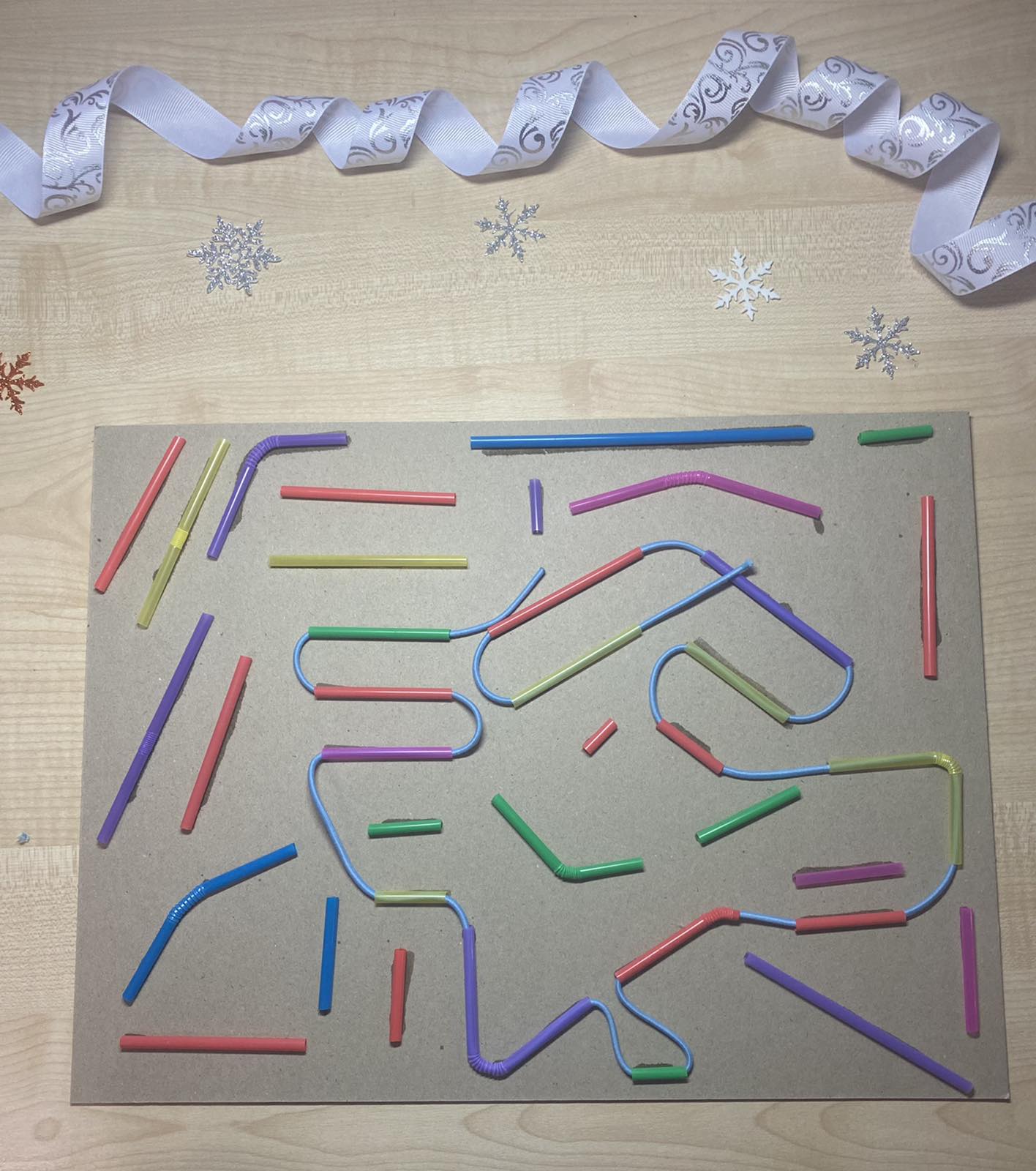 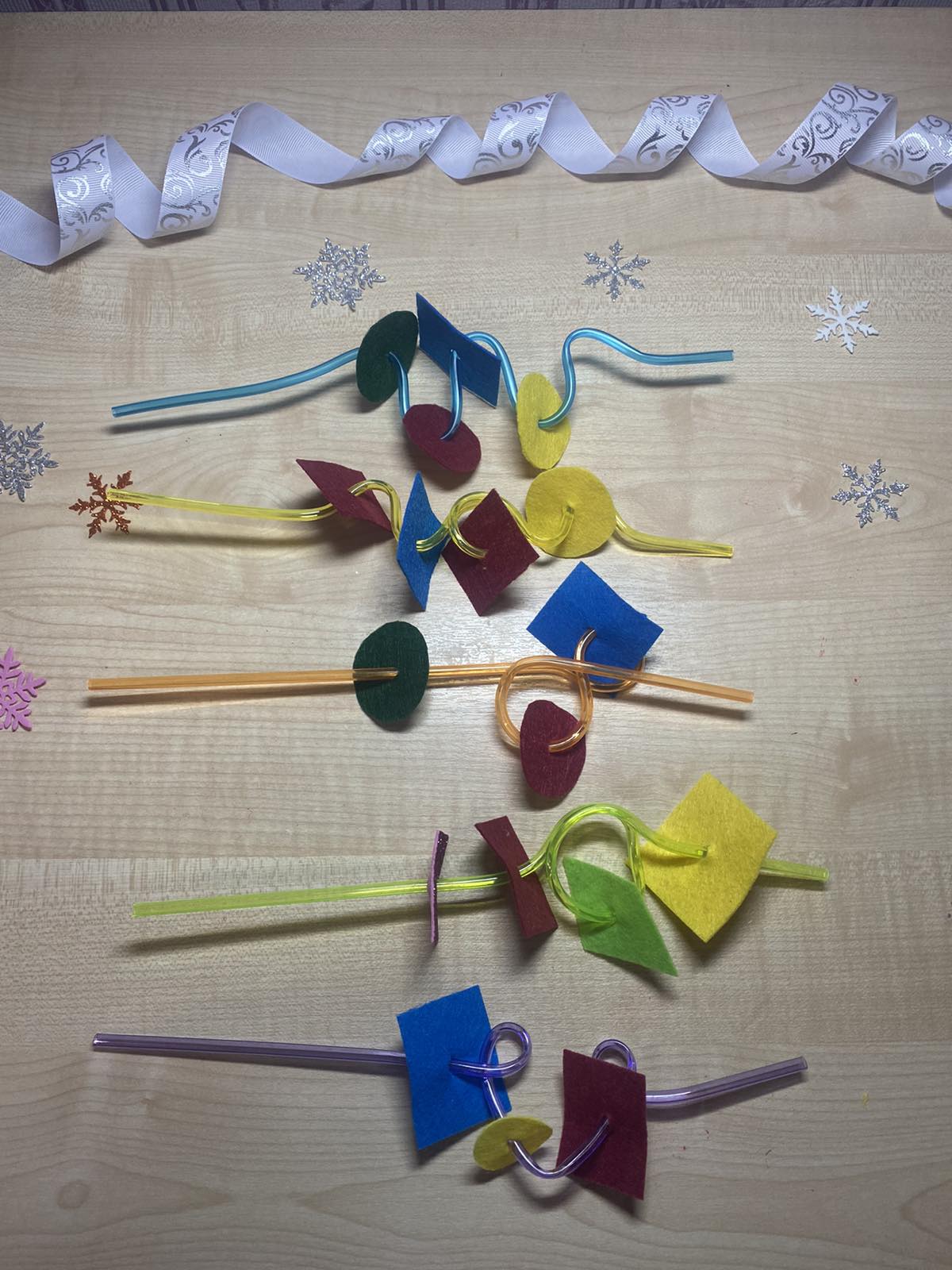 Весёлый лабиринт
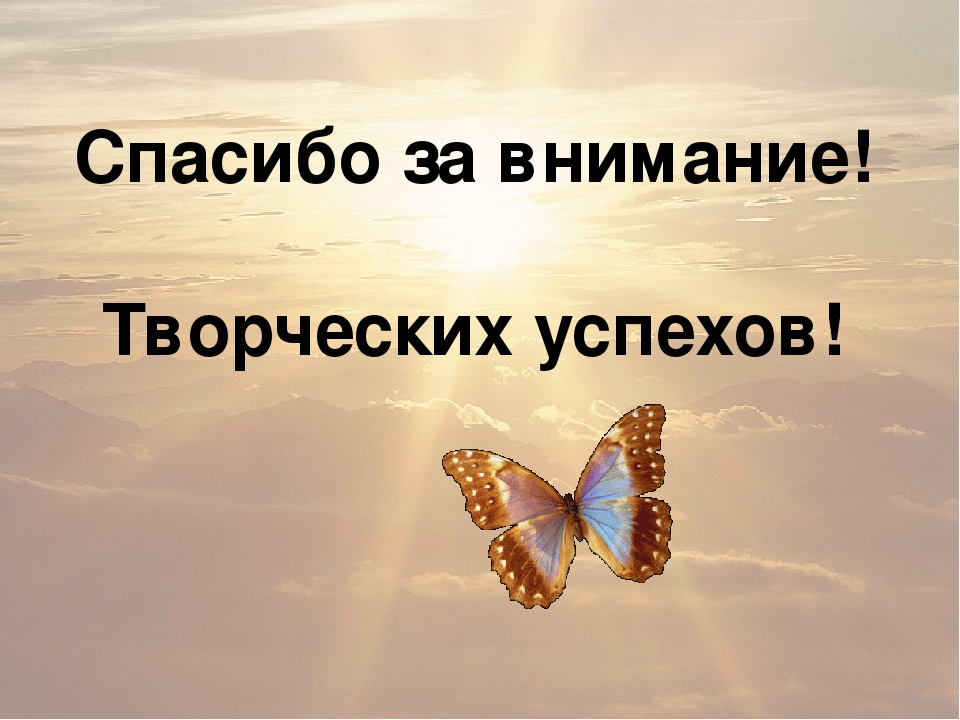